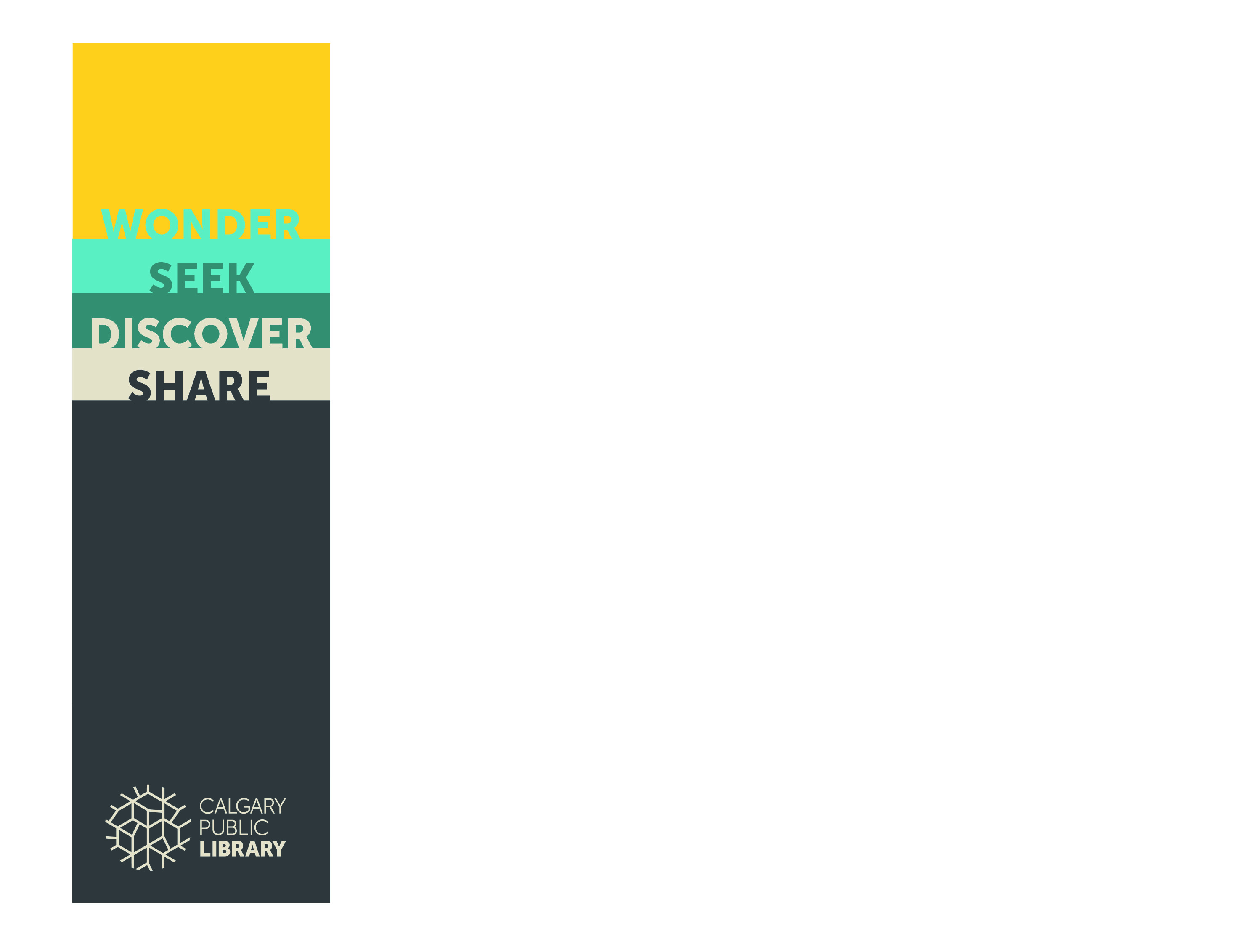 Get to Know Scout! Bringing Artificial Intelligence to the Public Library
Barb Gillard & 
Chelsea Murray
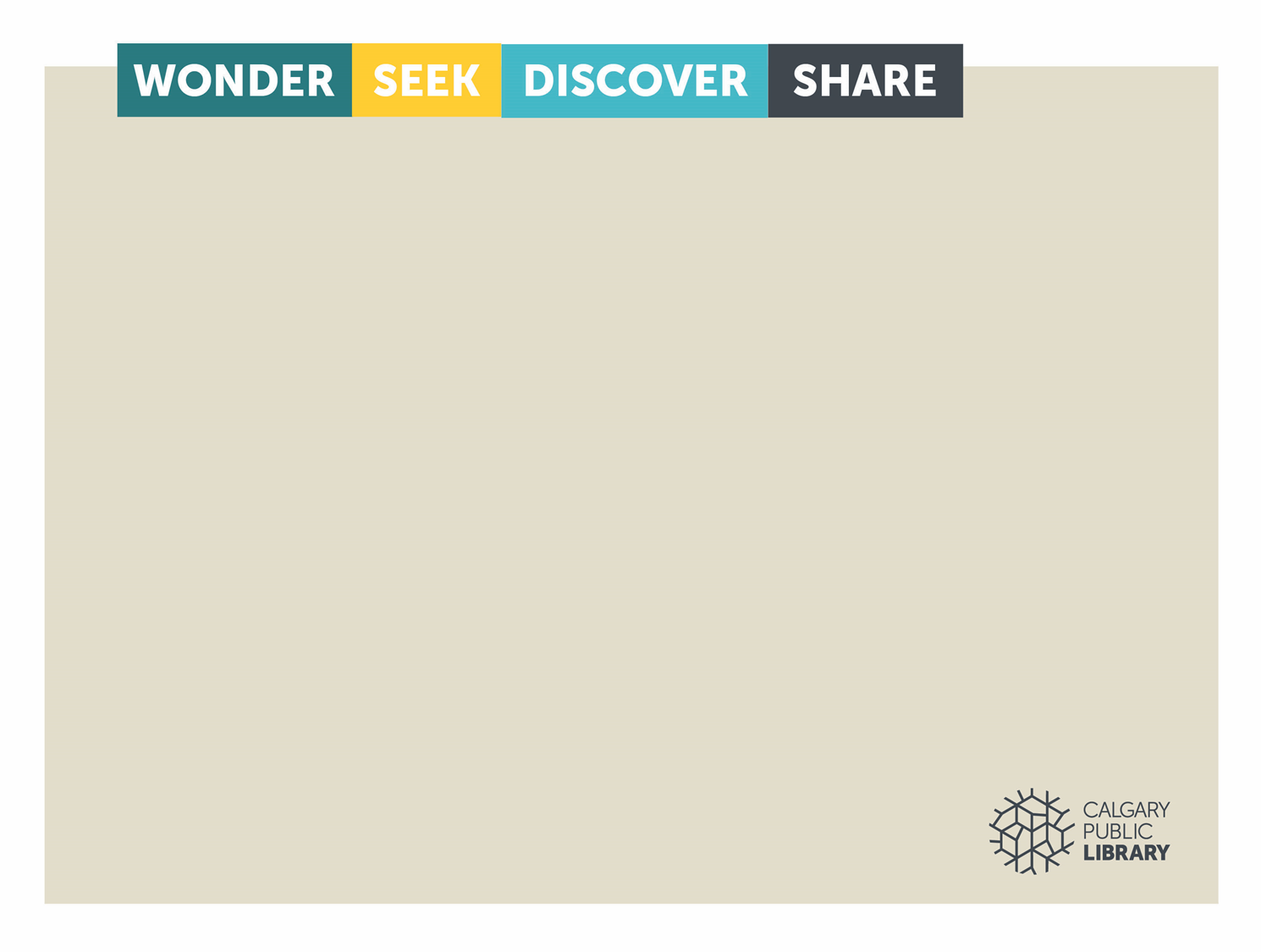 Why artificial intelligence
How we got started 
How it works
Limitations of artificial intelligence
Demonstration
Considerations and challenges
Key learnings
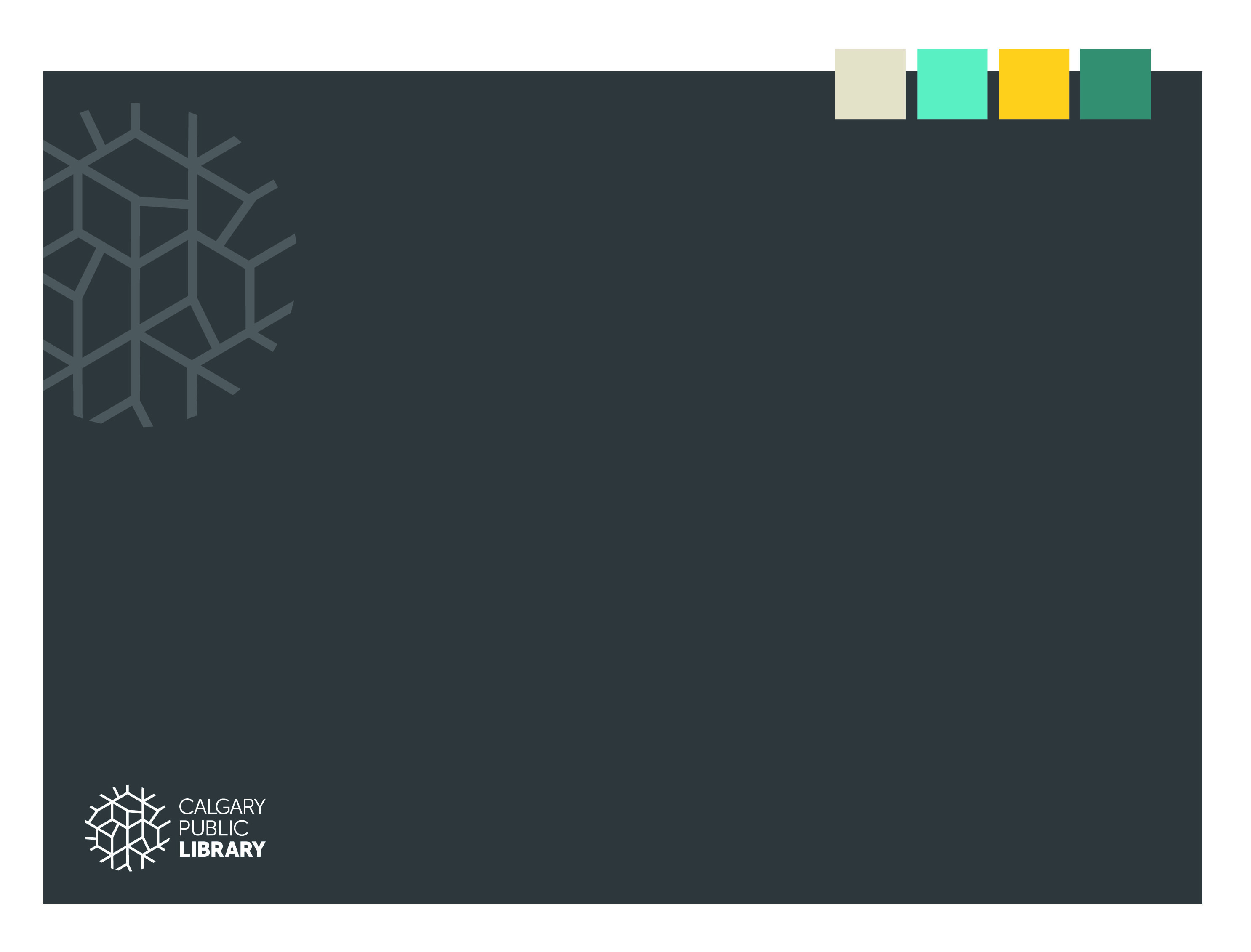 Rationale
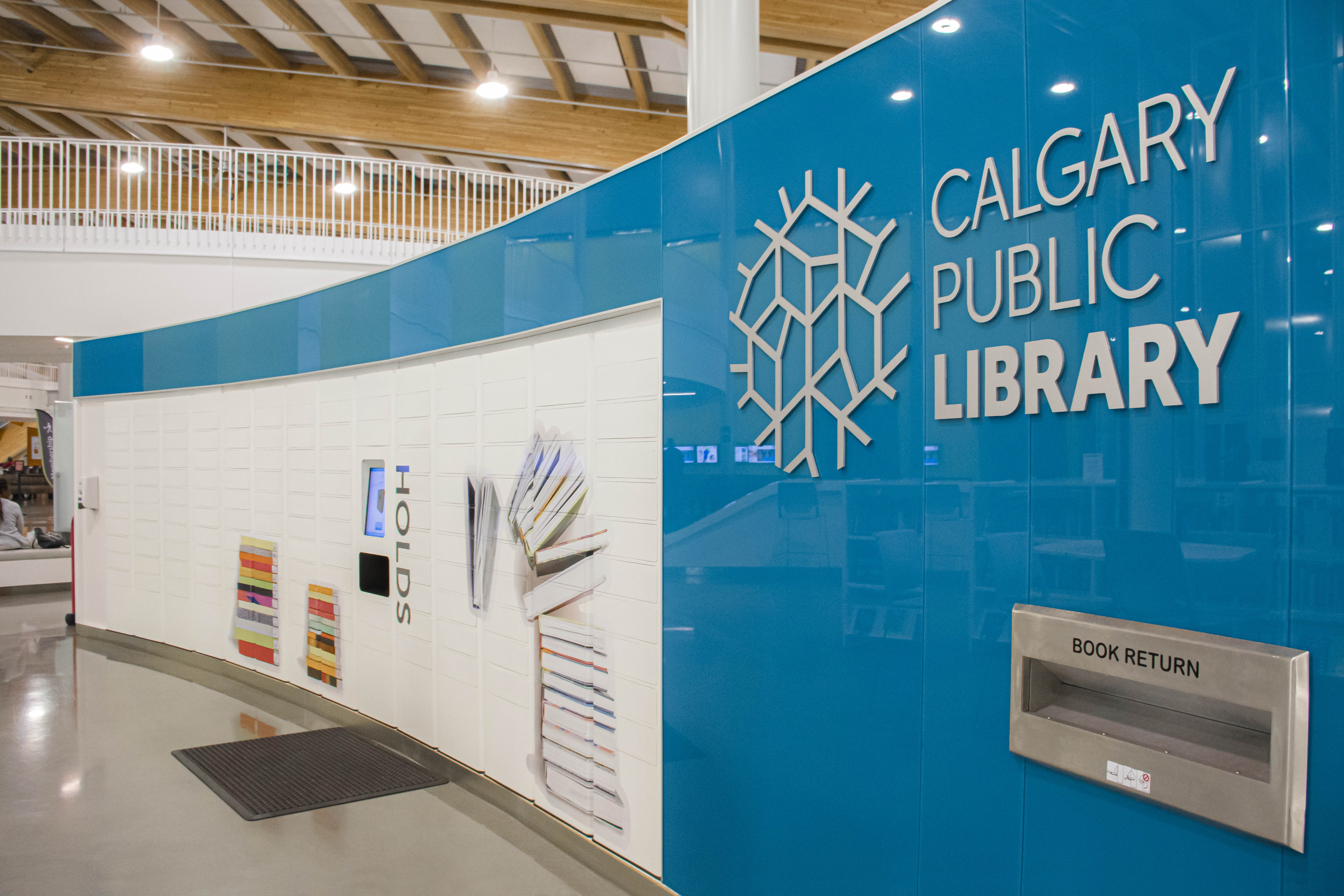 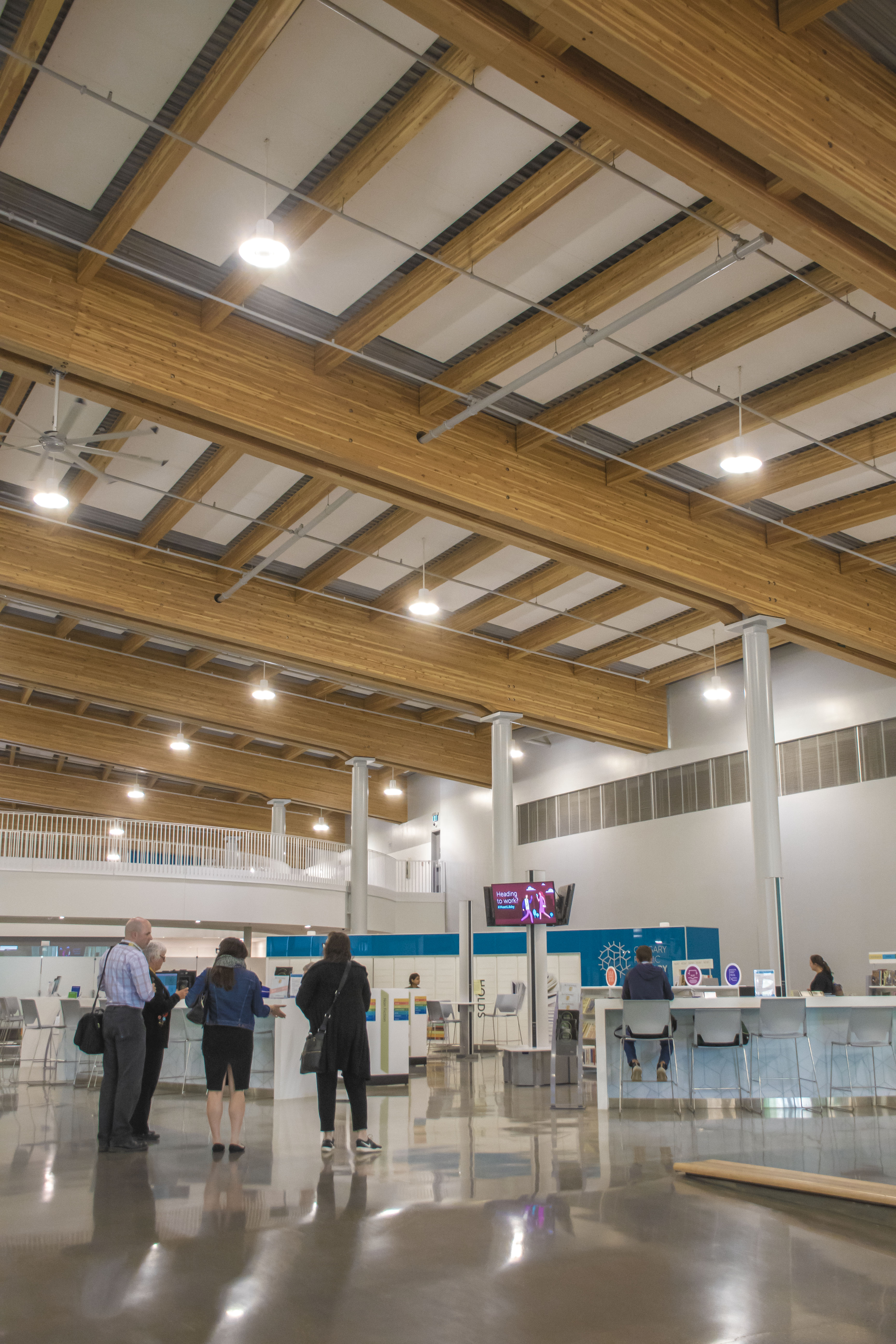 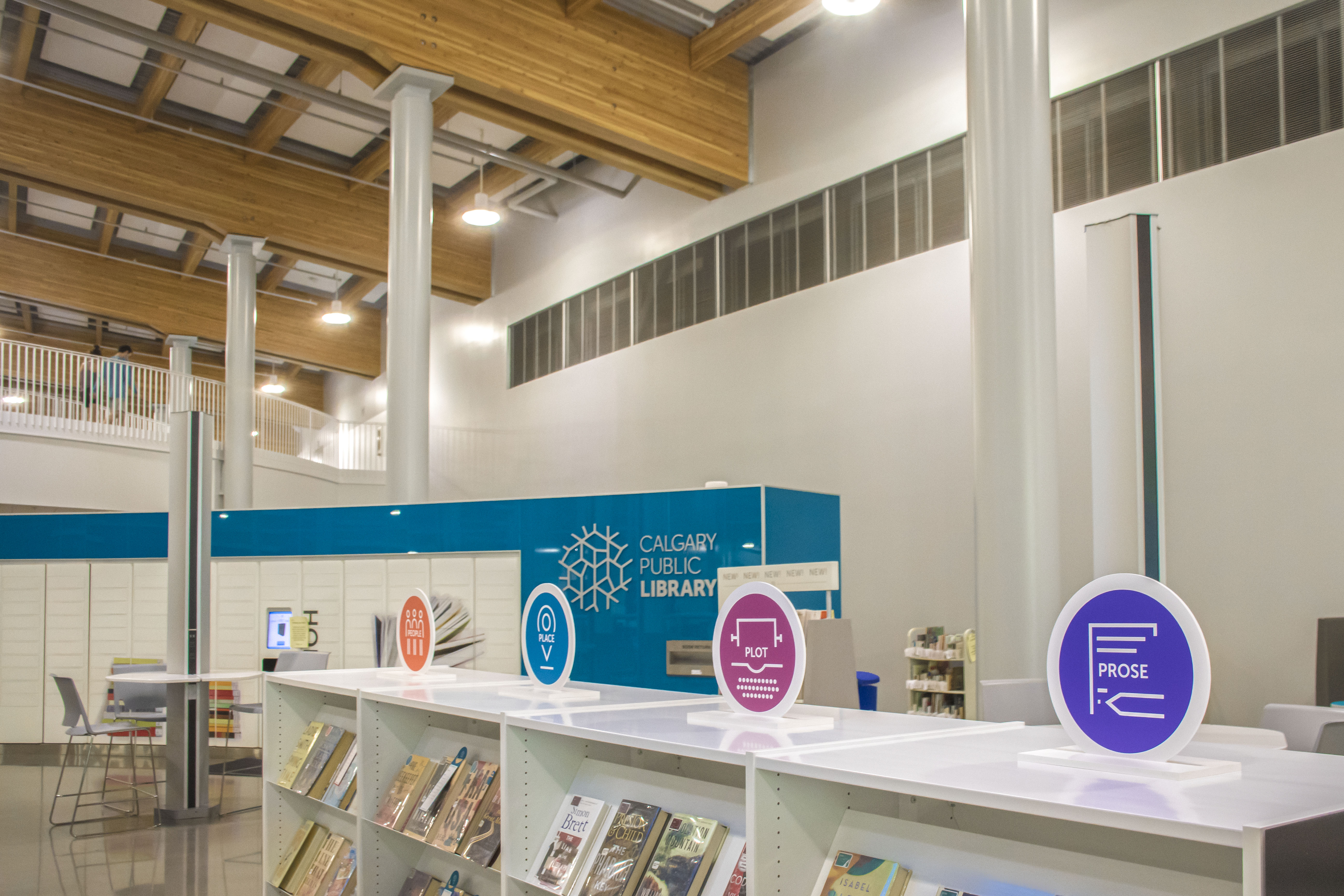 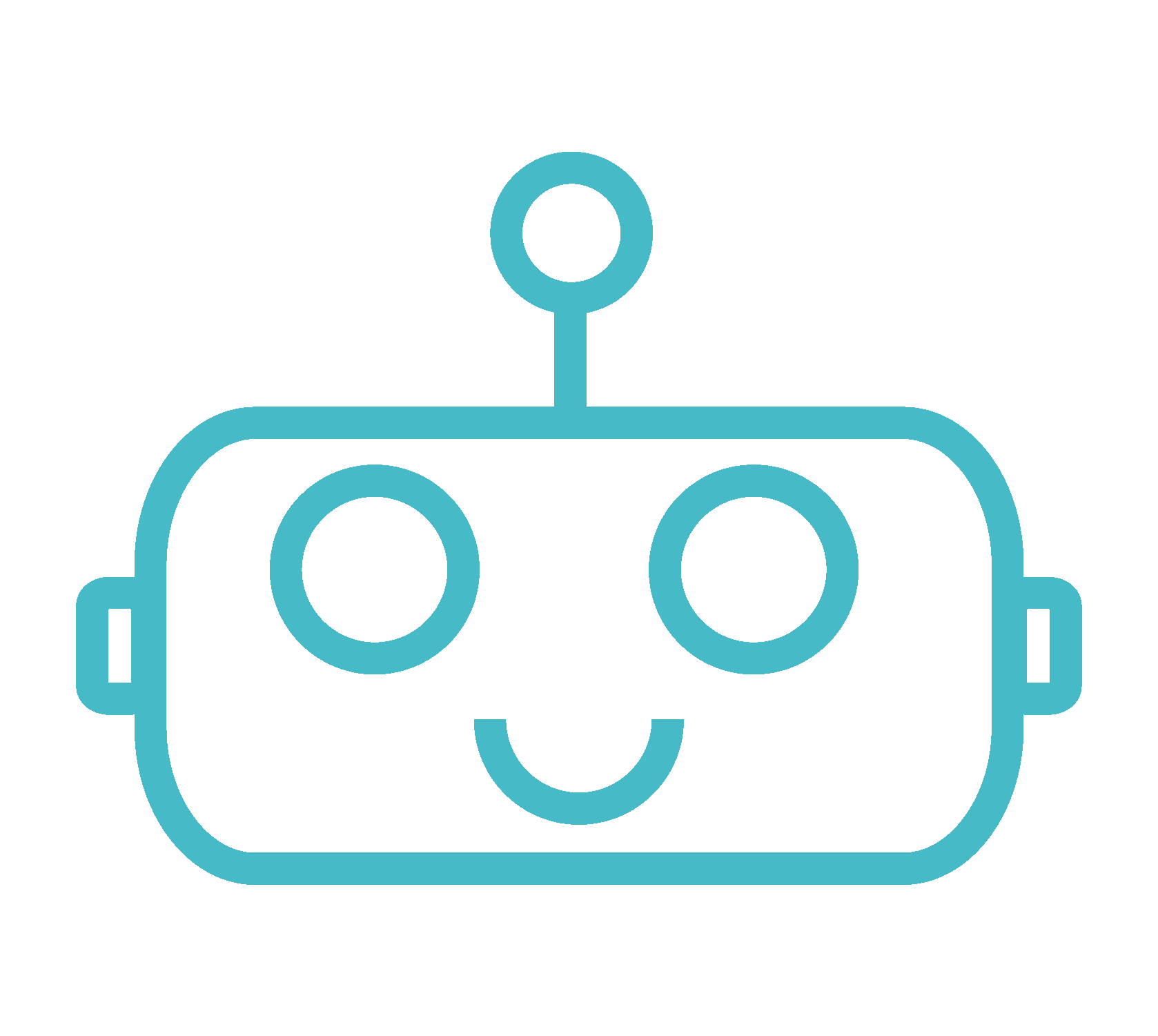 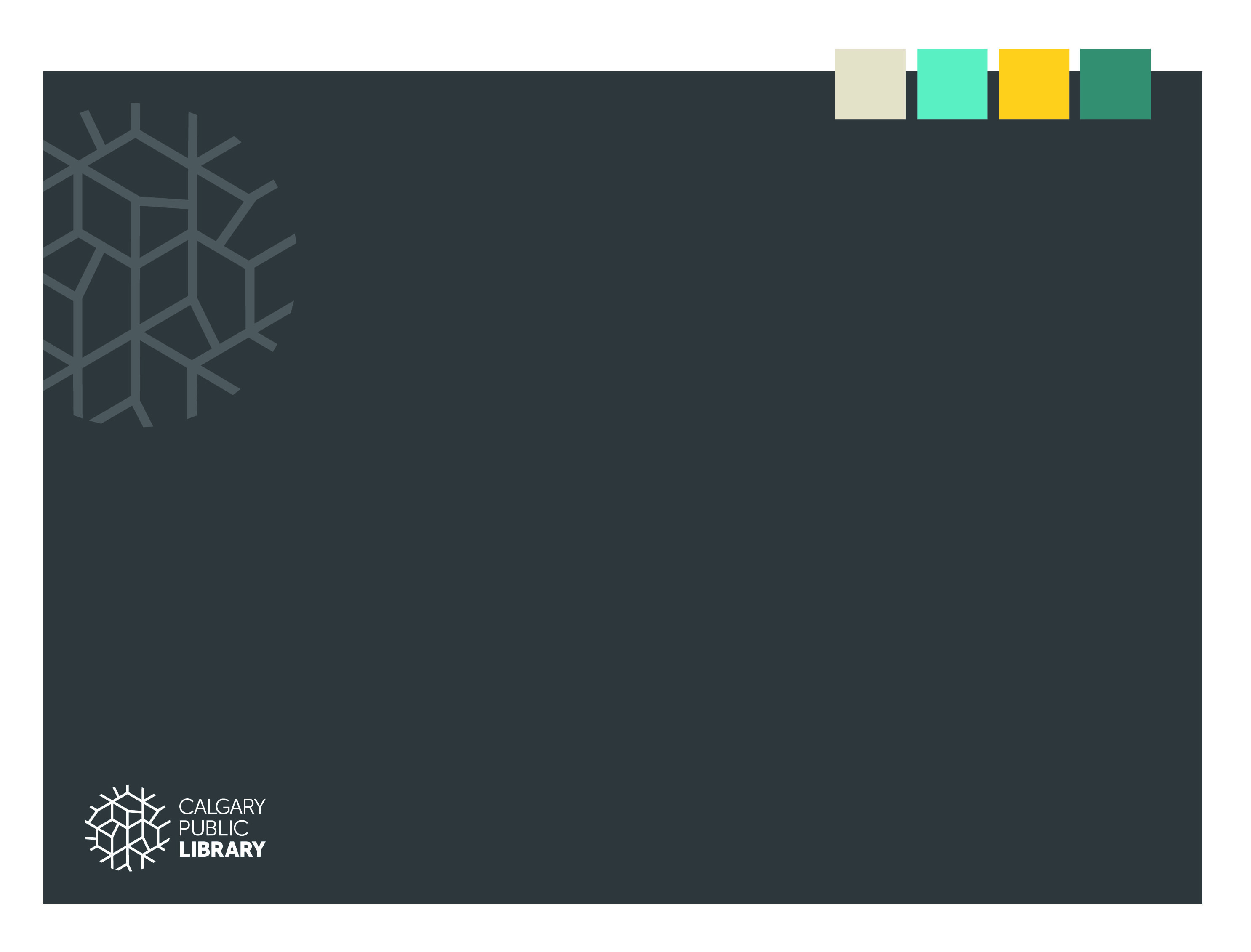 How We Got Started
IT Project  Cross-department
Built on existing resources
Small working team
Limited testing before launch
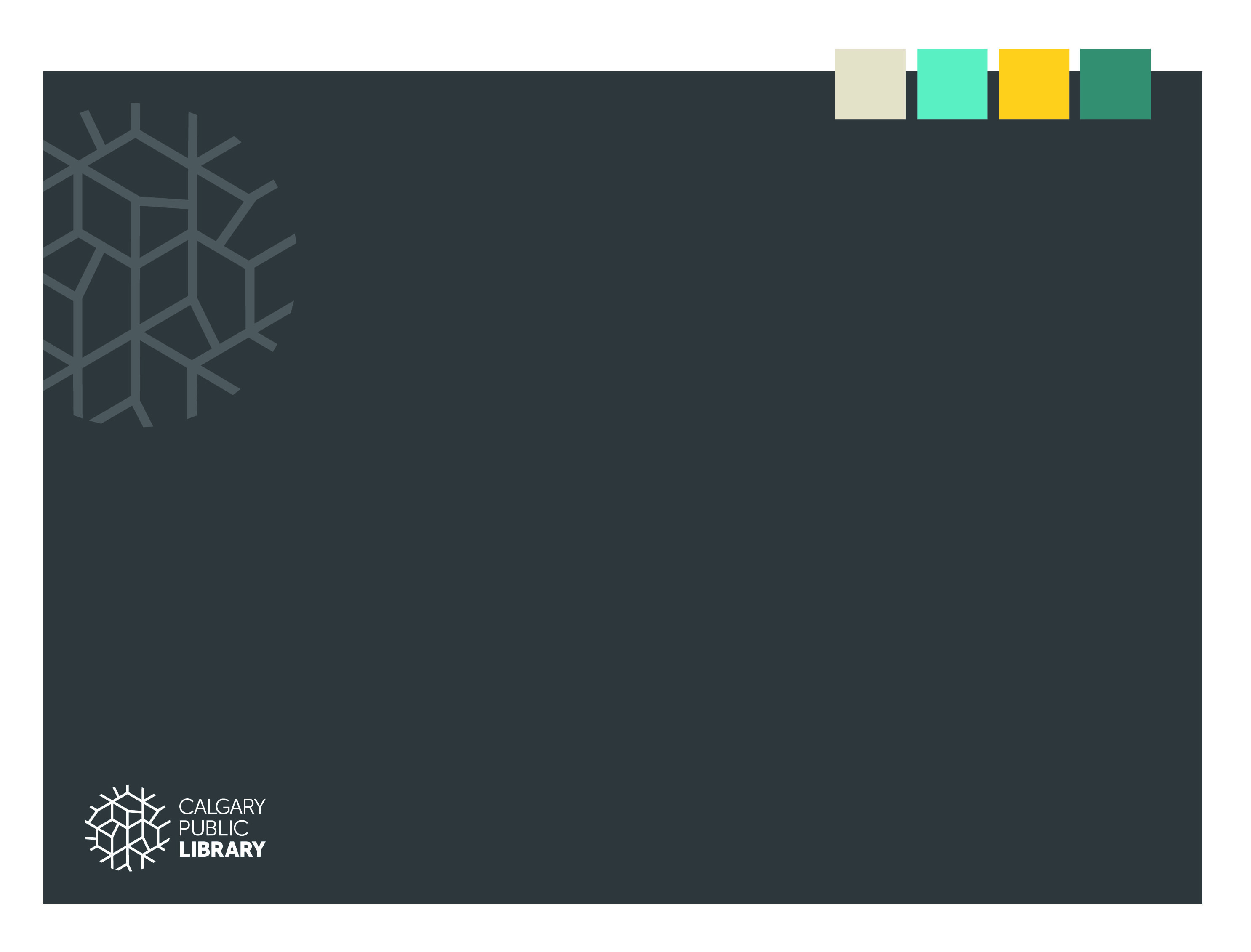 How does it work?
AI requires data input
Combines machine learning with natural language processing
Training process
Multi-platform
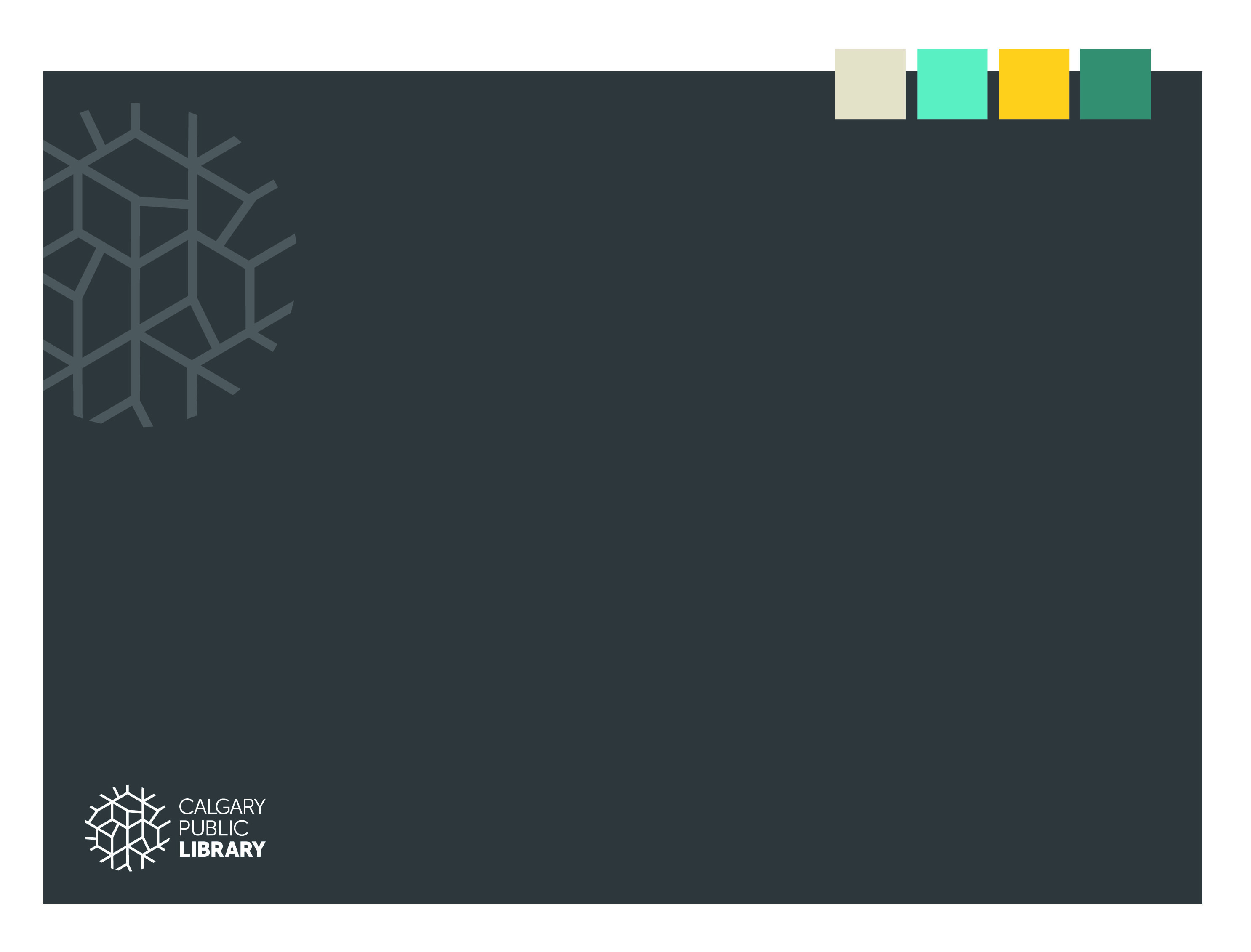 From There to Here
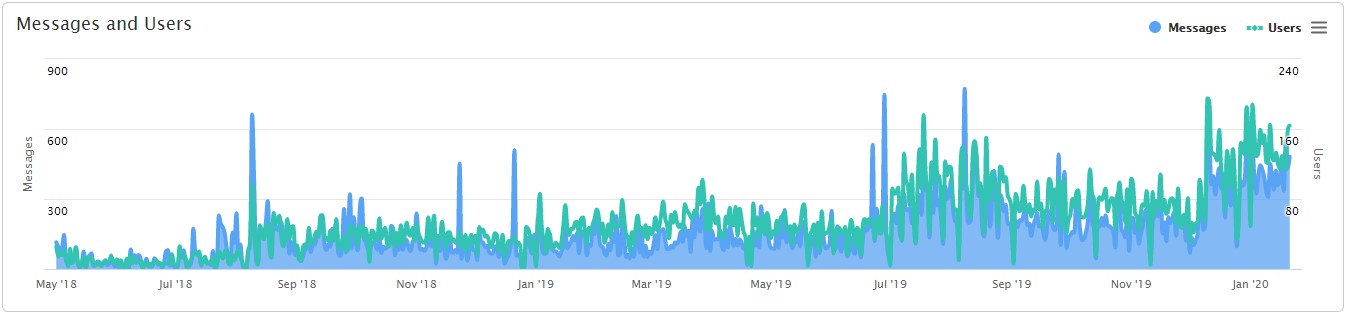 B
C
A
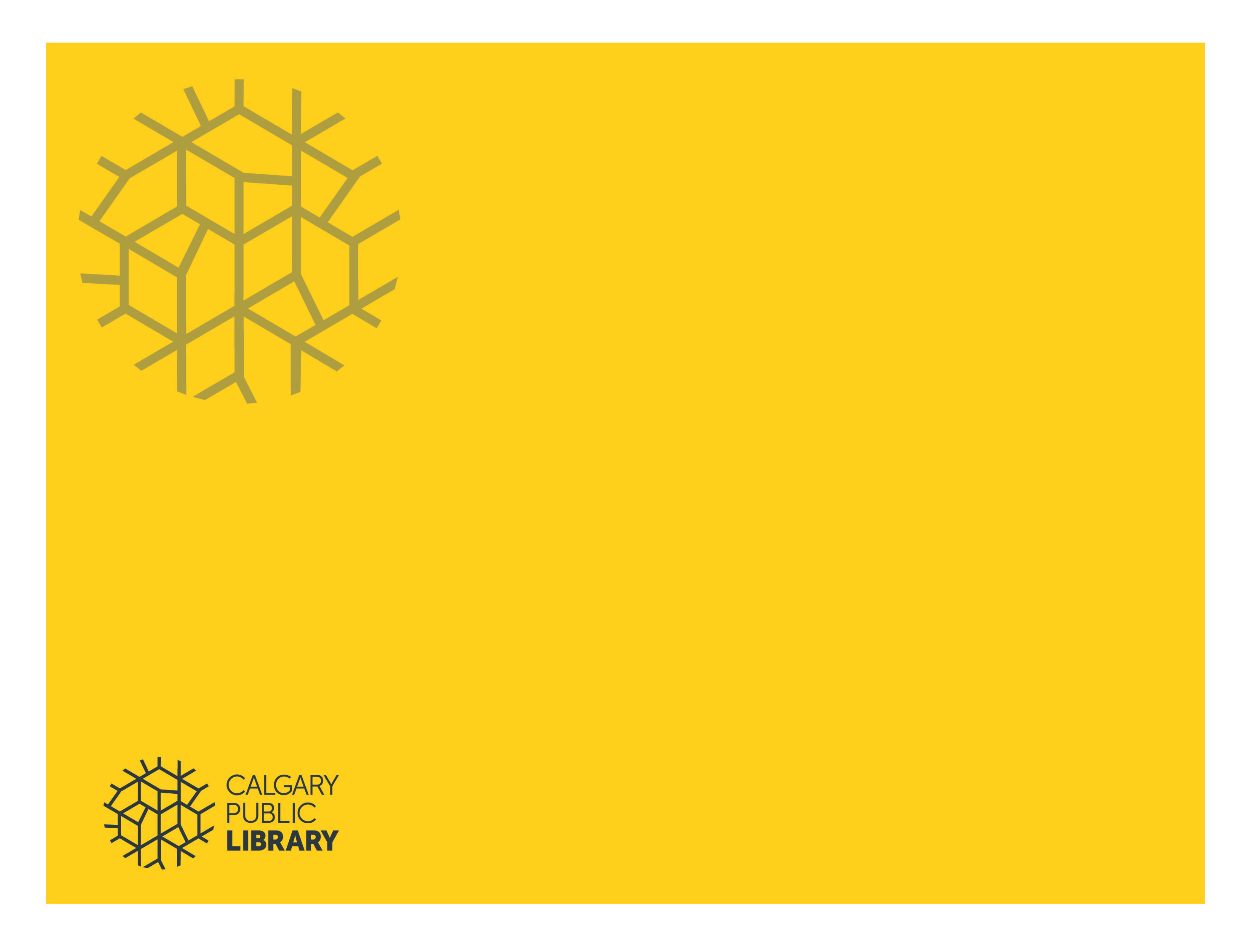 Limitations of AI
AI struggles with:
Fact Finding
Wayfinding
Differences in terms/vagueness
Content which often changes
Trolling/Rudeness
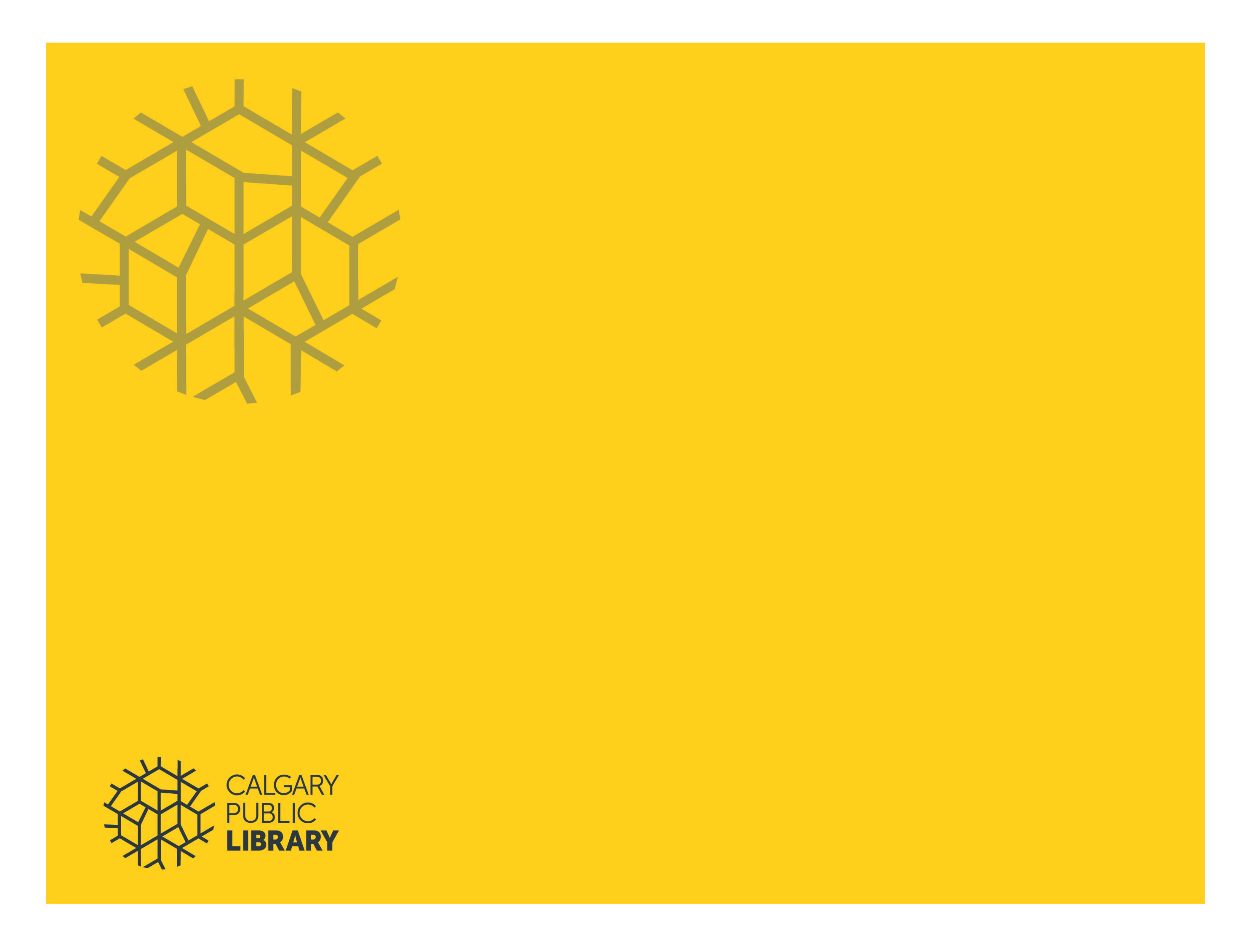 Demo Time!
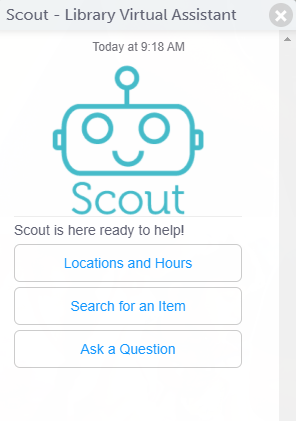 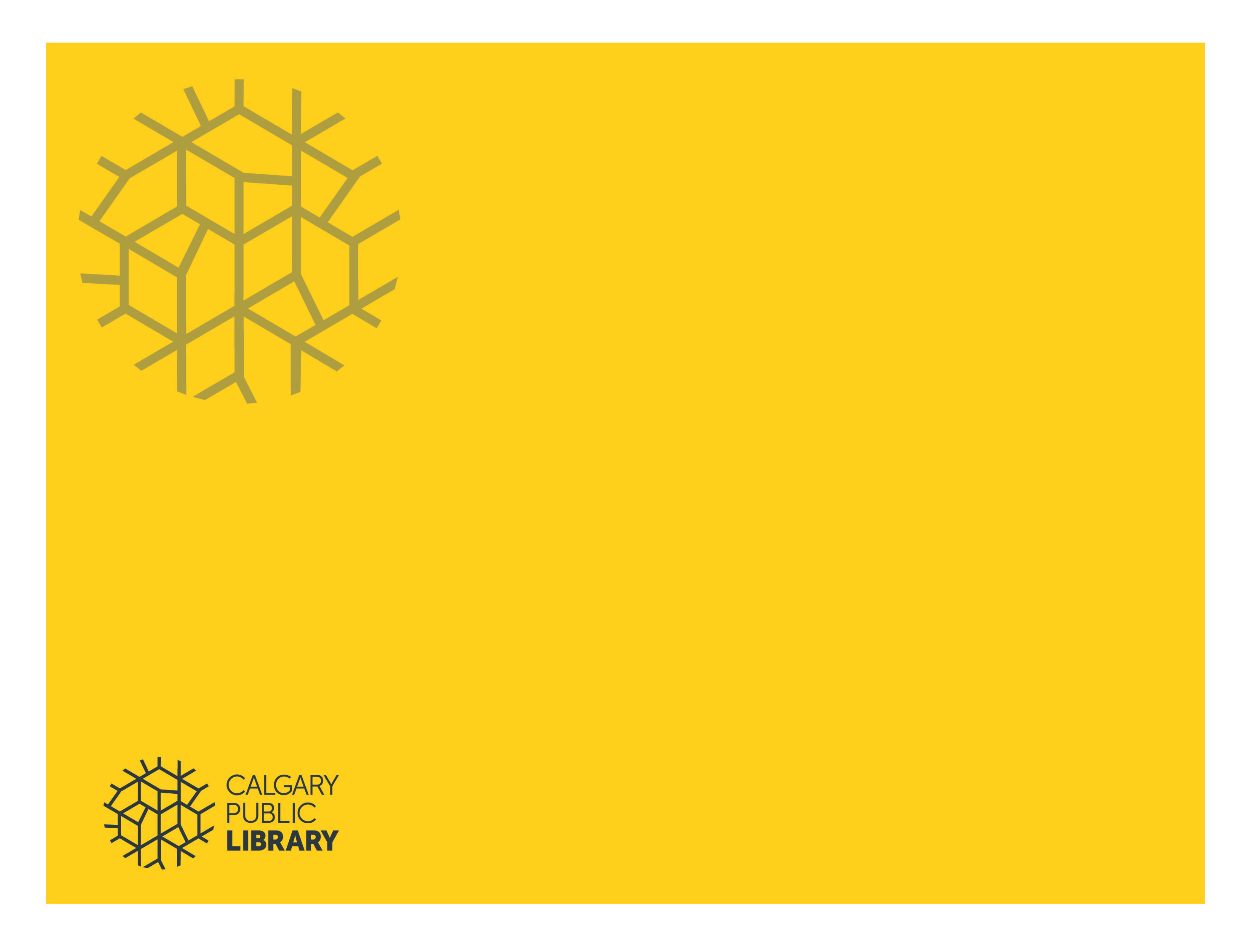 Considerations & Challenges
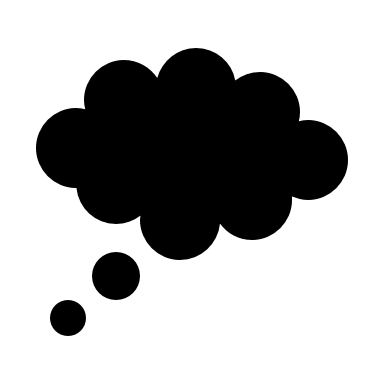 Style/Tone/Verbage to use
Scope (ie: what kind/how much data to enter)
Size and type of team
Attempts to respond to every type of question 
Library as Google
AI personality
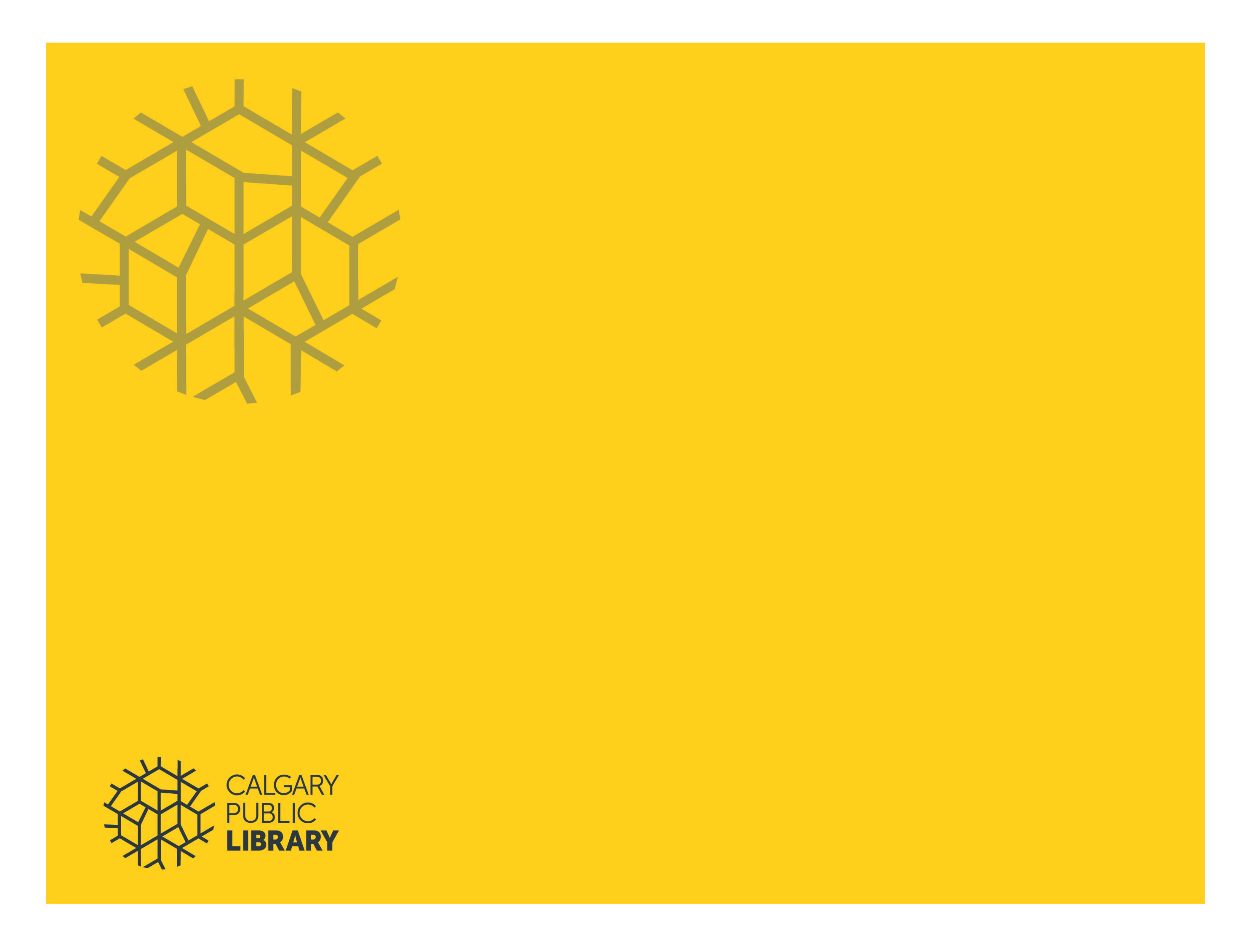 Activity!
Take a few moments and work with the others at your table to brainstorm how many ways people could ask about:
Programs
Collections
Services
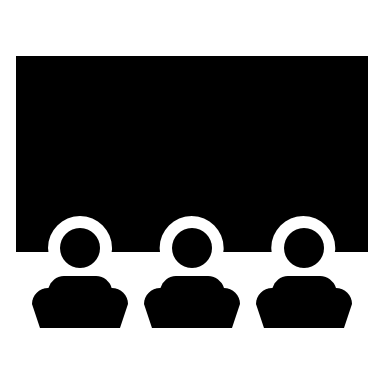 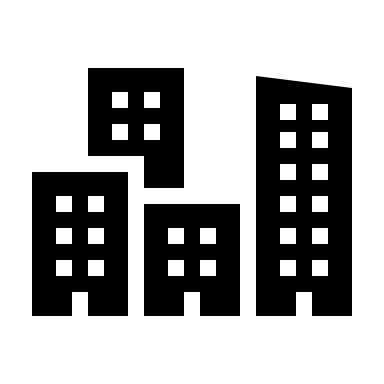 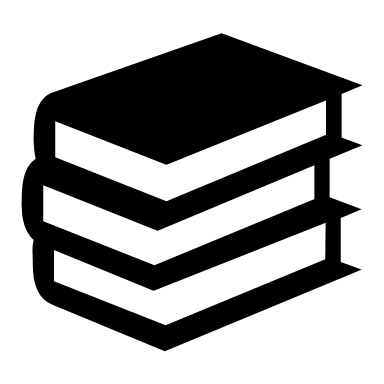 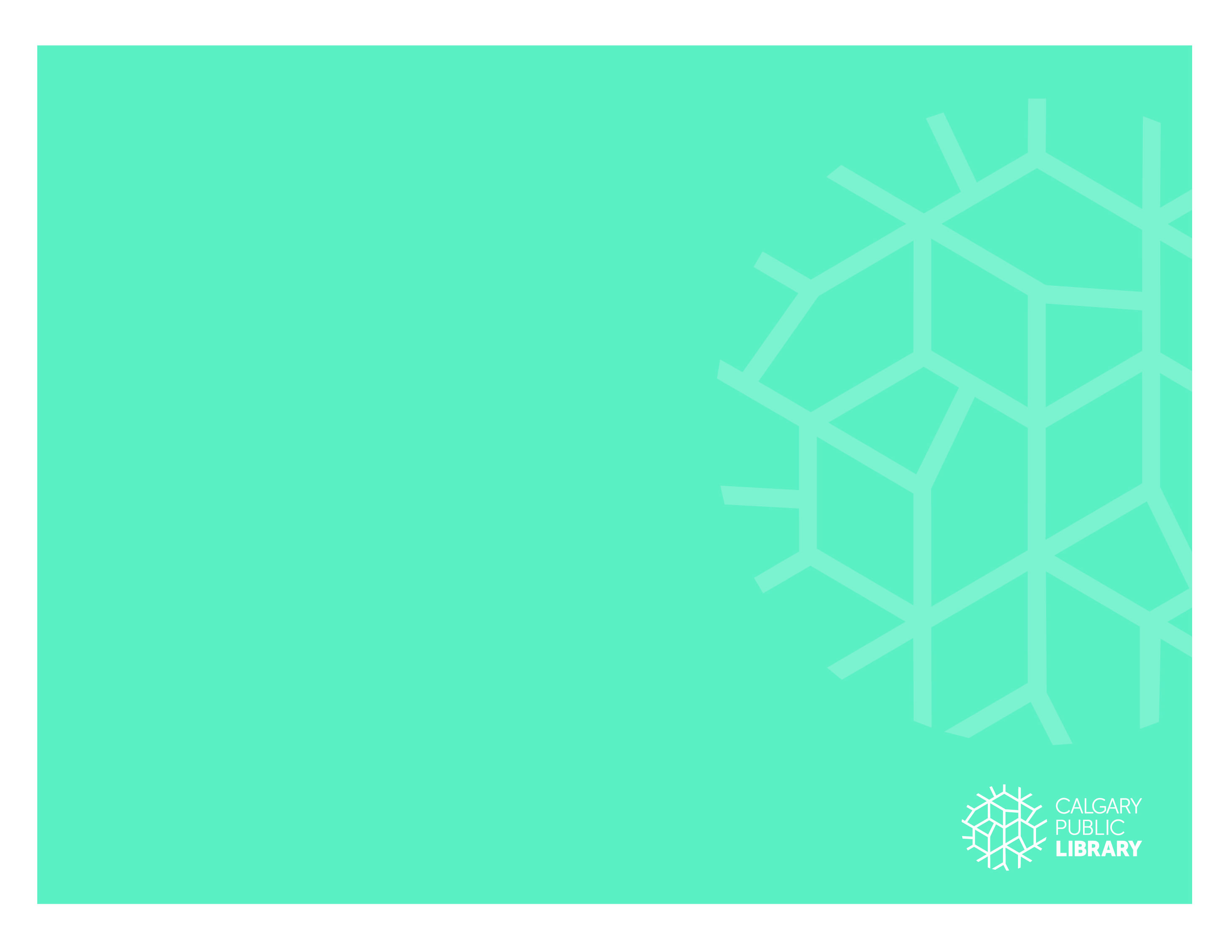 Key Learnings
Vendor selection
Define a clear project plan early on
Decide your team and your scope
Really clearly delineate roles and responsibilities 
Be flexible always
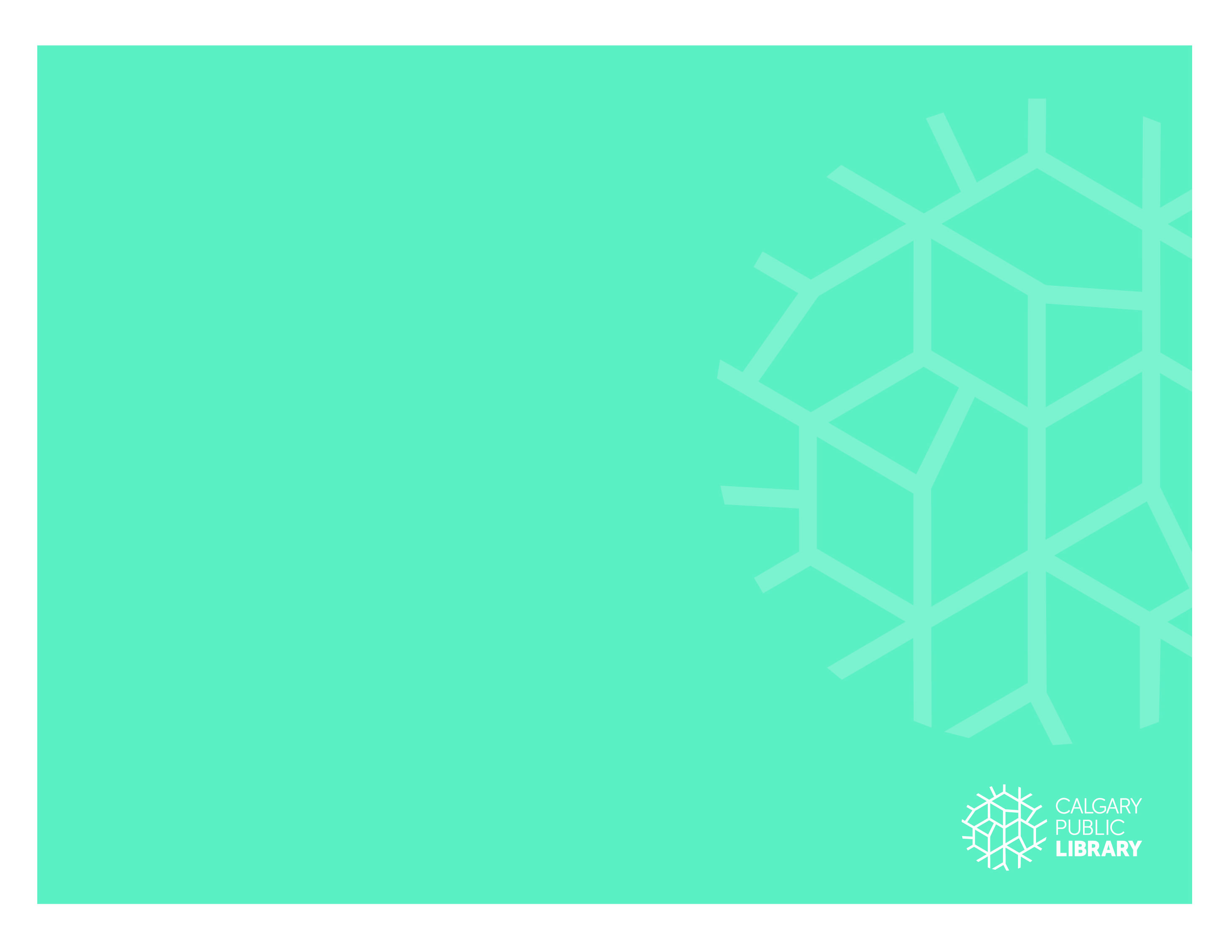 Why on earth?
It’s new and exciting! 
This is knowledge management 
Lends itself to library work, cataloguing 
Increases capacity to reach patrons 24/7 and respond to service questions anywhere, anytime 
Bringing the library to new frontiers/expanding library services – AI platform has allowed us to expand into Facebook/Alexa 
No real cap on where you can go
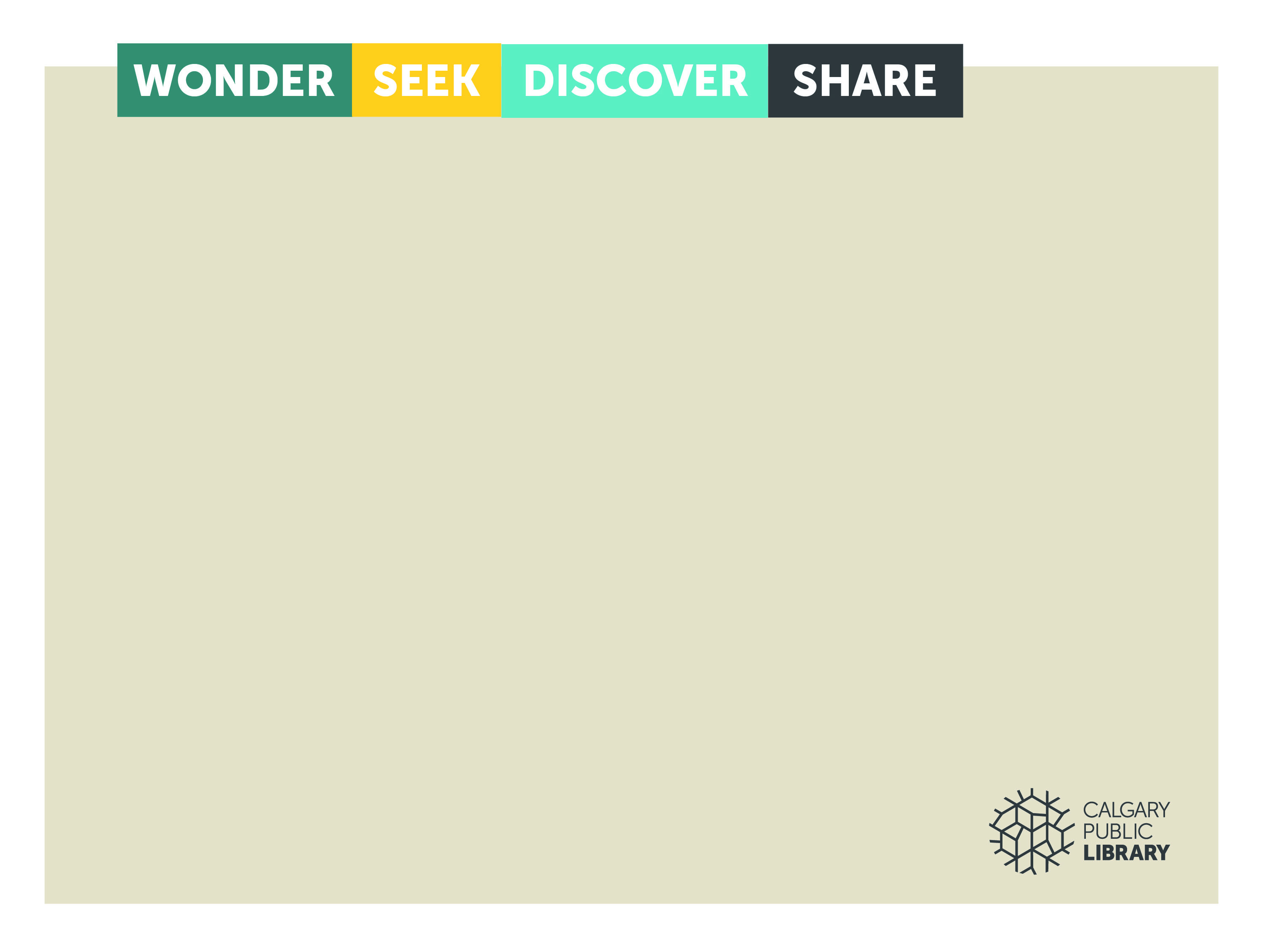 Thank You!
Questions?

Contact us at:
barb.gillard@calgarylibrary.ca
chelsea.murray@calgarylibrary.ca